1
Проект на тему:«Улицы родного города»
Авторы: ученики 8 класса
Руководитель: чуркина о.с.
Учитель истории, обществознания
Городок на лесном крутогорье
    И в напевах Кыштымки - реки.
    Выплывают в вечернем дозоре
    Заводских корпусов огоньки.

   Сугомака полёт величавый –
    Окрылила его Егоза!
    Капли неба упали на травы –
    Незабудки открыли глаза
Проблема
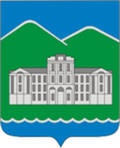 Большинство людей нашего города в силу занятости, мало задумываются над названиями городских улиц, по которым мы передвигаемся ежедневно: ездим, прогуливаемся, спешим по делам. А между тем, практически каждое название хранит удивительную историю – историю возникновения тех самых улиц, историю тех секретов и легенд, которые хранятся в их первостепенных, родных, исторических названиях, связанных с величайшими для уральской земли событиями или фактами.
Актуальность.
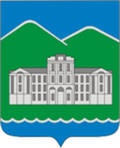 В своем докладе мы хотим рассказать об истории возникновения названий улиц нашего города. Приближается юбилейная дата  – 260-летие  Кыштыма. Хотелось бы, в преддверии знаменательной даты обратить внимание жителей  и гостей Кыштыма на необычные старинные названия современных улиц и историю их происхождения.
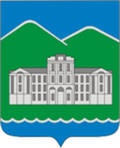 Задачи:
Цель работы:
Сбор интересной и познавательной информации об улицах Кыштыма, а также распространение этой информации среди молодежи.
познакомиться с литературой по данной теме;
проанализировать историческую информацию, выяснить причины появления конкретных названий улиц;
повысить интерес сверстников к истории города;
составить альбом «Улицы Кыштыма»
Улицы родного города.
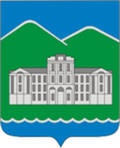 Центр Кыштыма
Улица Ленина
Улицы родного города.
7
Улица  Ленина
Улицы родного города.
8
Ул.Республики
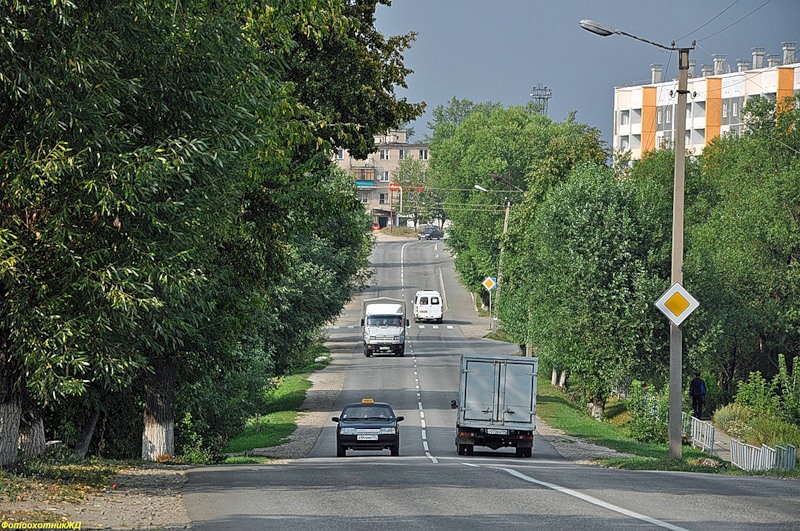 Ул.Республики ( бывшая Большая)
9
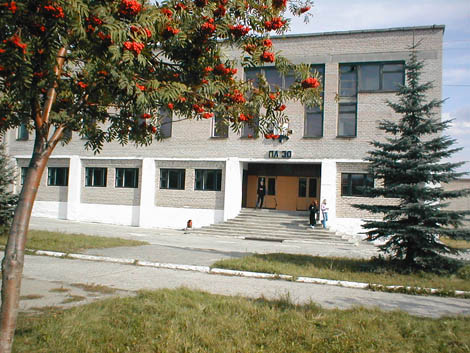 Улицы родного города.
10
Ул.Ветеранов
Затерянные улочки Кыштыма
11
Ул.Некрасова
12
Улица Возмездия
13
Улица Юлии Ичёвой
14
15
Ул.Садовая
Эта улочка ведёт к городской больнице,           где 40 лет проработала Валентина Сергеева
Центральная городская больница.





В этом здании Валентина Сергеева  проработала             40 лет
16
А ты знаешь свой город?
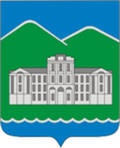 Вопрос 1: знаешь ли ты происхождение названия улицы, на которой живешь?
А ты знаешь свой город?
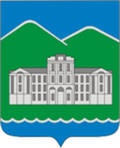 Вопрос 2: хочешь ли ты узнать больше о названиях улиц нашего города?
Заключение
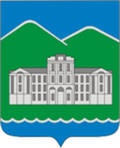 Прочитав краеведческую литературу, исследовав данные из архива и библиотеки, мы сделали следующие выводы:
Город Кыштым обладает уникальной  и очень интересной топонимической историей. Многие улицы города подверглись переименованию в XX веке. В названиях кыштымских улиц нашли свое отражение события, происходившие в мире, в стране, на Урале.
Кыштым не стоит на месте,  карта города пополняется новыми улицами с интересными названиями. 
Результаты анкетирования показали, что большинство опрошенных ребят мало знают о названиях улиц, но они хотят узнать об истории названий, им это интересно. 
Значит создание альбома «Улицы города» будет очень своевременным, принесет пользу. Альбом можно использовать на классных часах и уроках истории, краеведения, литературы, географии. Материалы нашего исследования будут размещены в школьном музее и на сайте школы.
20